ГОРЯЧИЙ
ЗАВТРАК

МБОУ Михайловская средняя школа
МЕНЮ

1.Каша рисовая молочная с маслом 1/200/10/10
2.Хлеб пшеничный 1/ 35
3.Масло сливочное 20г4. Сыр 30г
5. Какао с молоком 1/200

МБОУ Михайловская средняя школа
Каша рисовая молочная с маслом
Технология приготовления:
Крупу перебирают, заливают крутым кипятком, сливают, промывают холодной водой. Смесь молока и воды  доводят до кипения, добавляют соль, сахар, вводят крупу и варят, при помешивании, до готовности. 
Готовую кашу  заправляют растопленным сливочным маслом. Температура подачи не ниже 65 С.
Белки – 5,95г.
Жиры 10,98г.
Углеводы – 48,44г.
Калорийность – 315,9ккал.
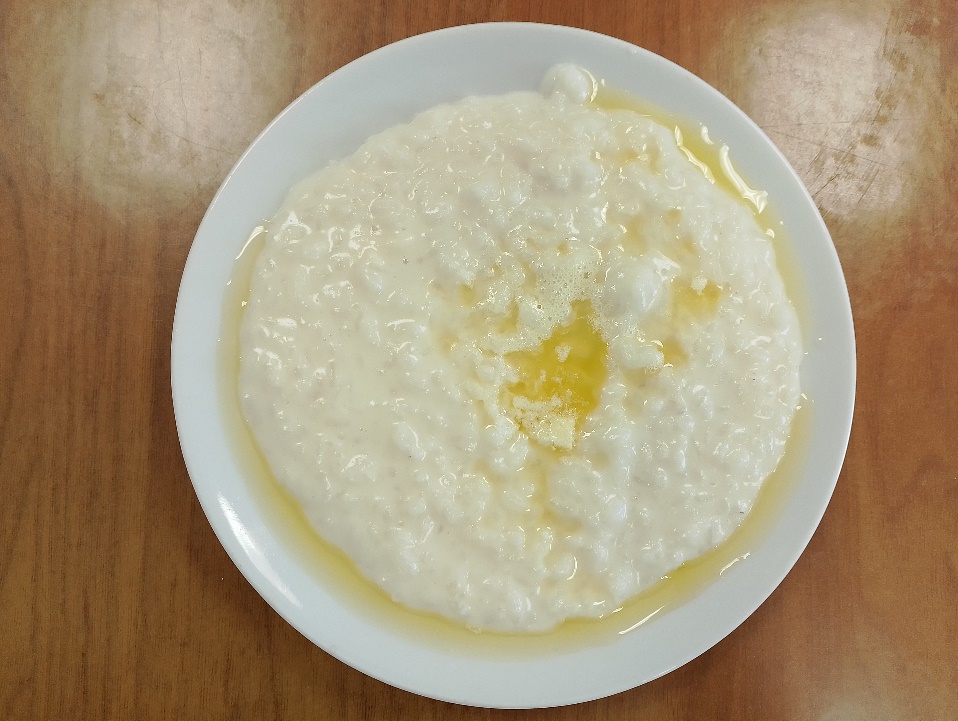 Каша рисовая молочная с маслом
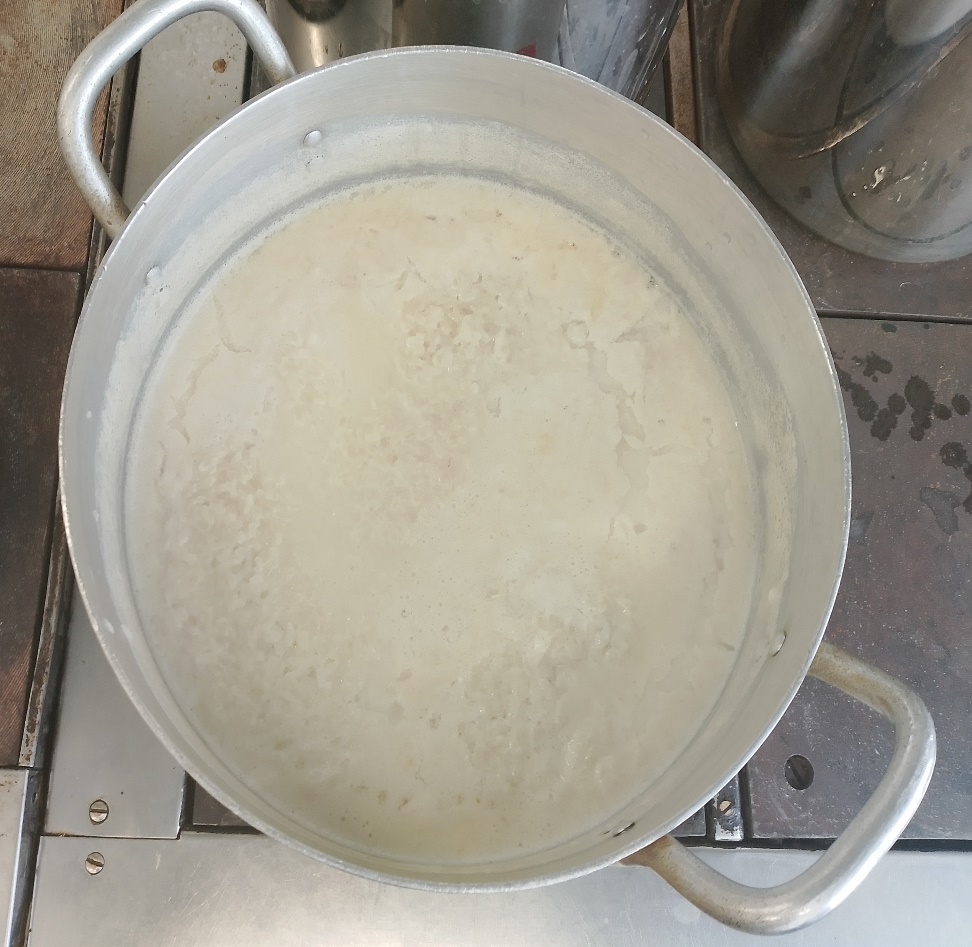 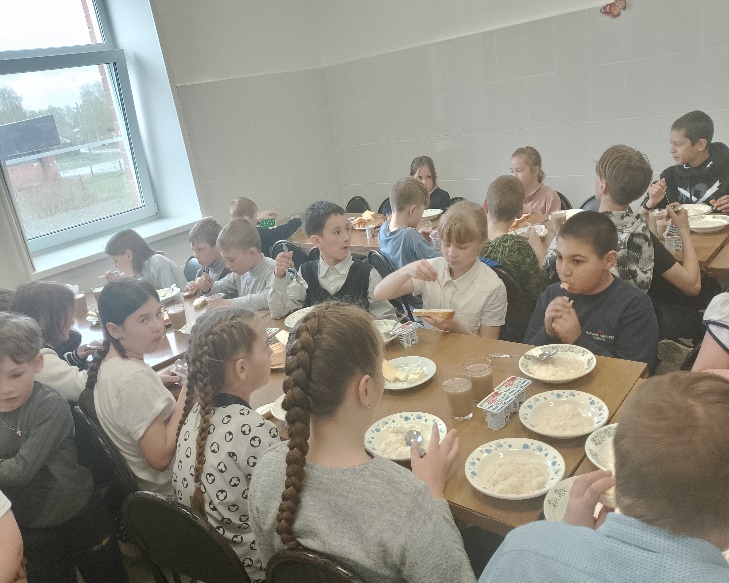 Маслом сливочное,сыром с порциями
Масло сливочное порциями
Белки – 0,8г.
Жиры – 7,20г.
Углеводы -0,13г.
Калорийность- 66,1ккал.Сыр порциямиБелки- 4,6г.Жиры- 5,8г.Углеводы- 0г.Калорийность- 72,0 ккал.
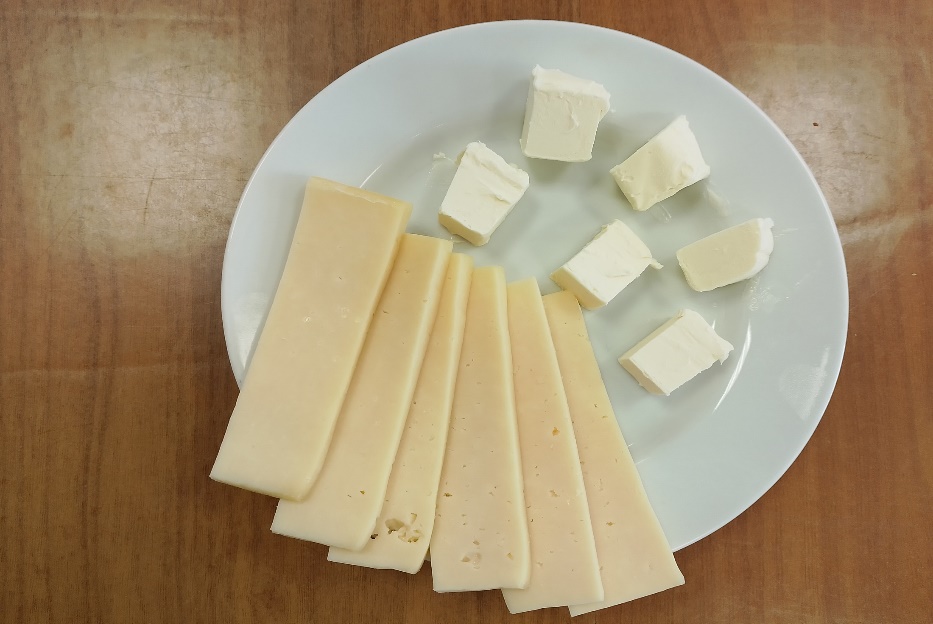 Бутерброд с маслом и твердым сыром
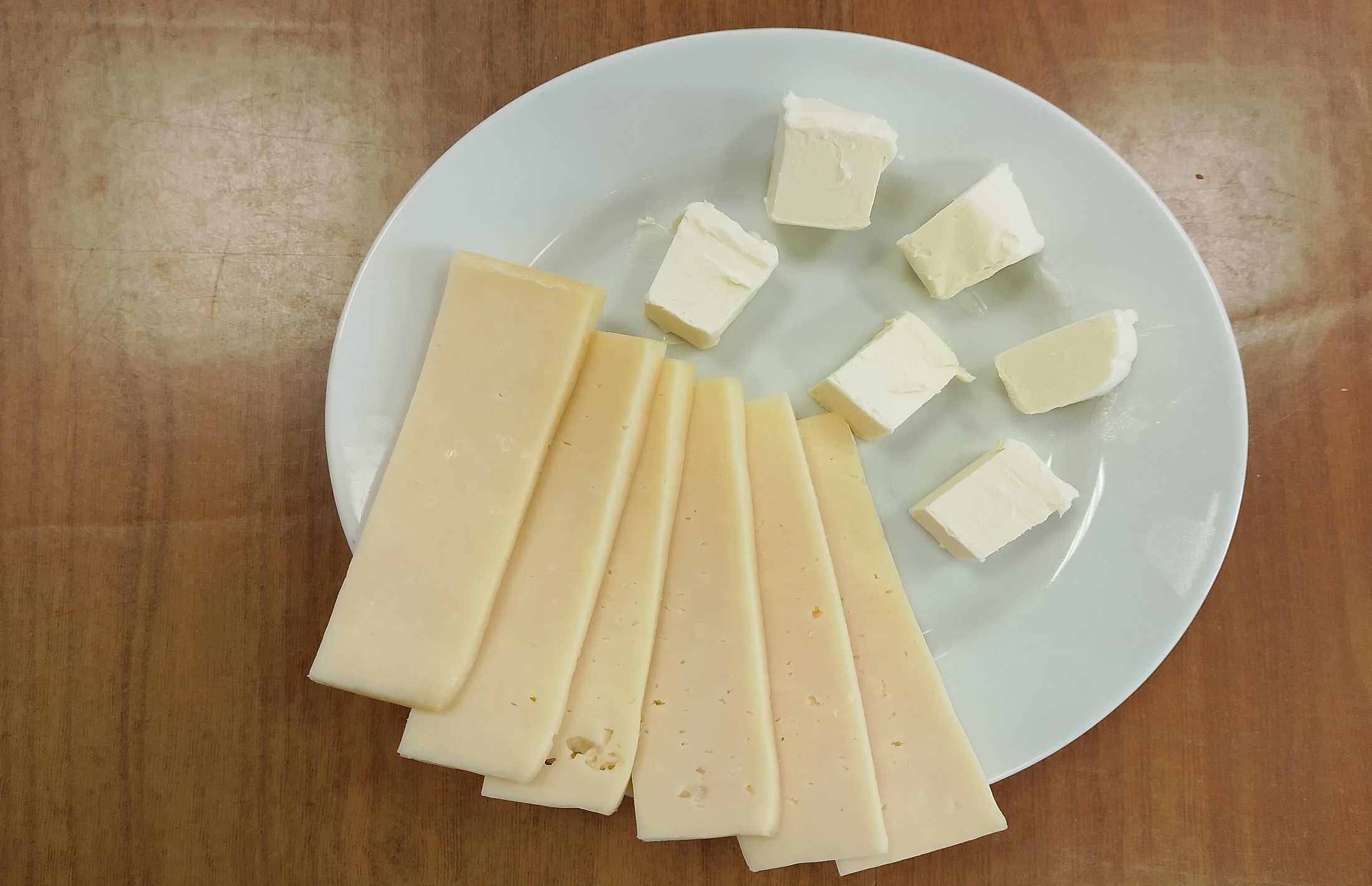 Кофейный напиток 0,2л.
Технология приготовления: 

Какао кладут в посуду, смешивают с сахаром, добавляют небольшое количество кипятка и растирают до однородной массы, затем вливают при постоянном помешивании кипяченое горячее молоко, остальной кипяток и доводят до кипения. Температура подачи не ниже 65-70 градусов.
Белки-1,88г.
Жиры – 1,69г.
Углеводы – 26,46г.
Калорийность – 115,36 кал.
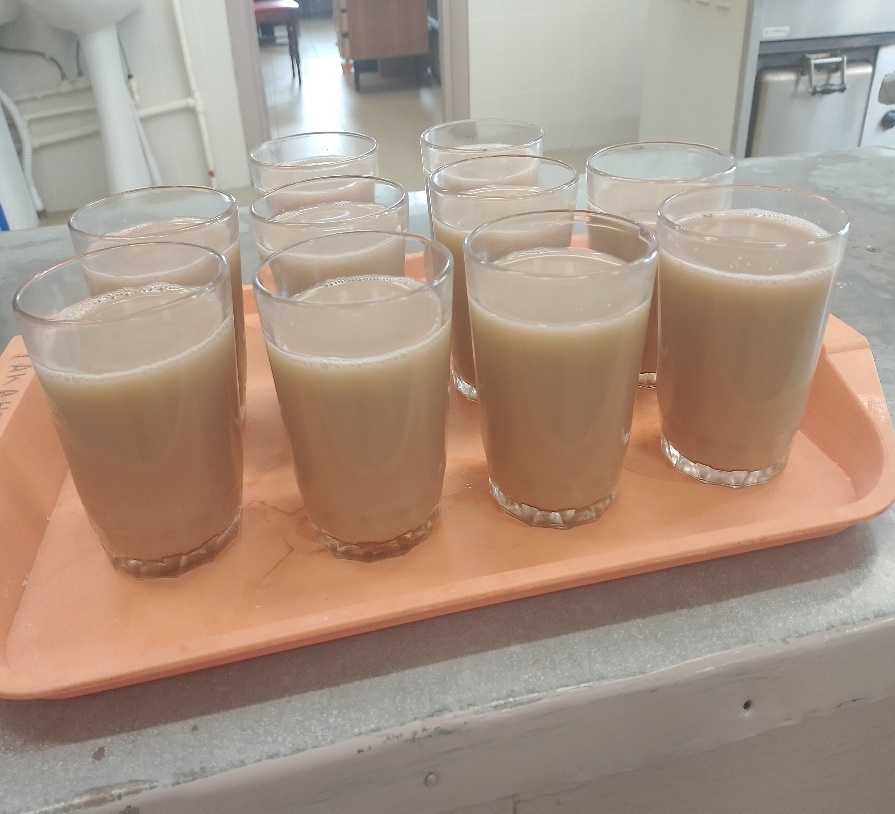 Какао с молоком
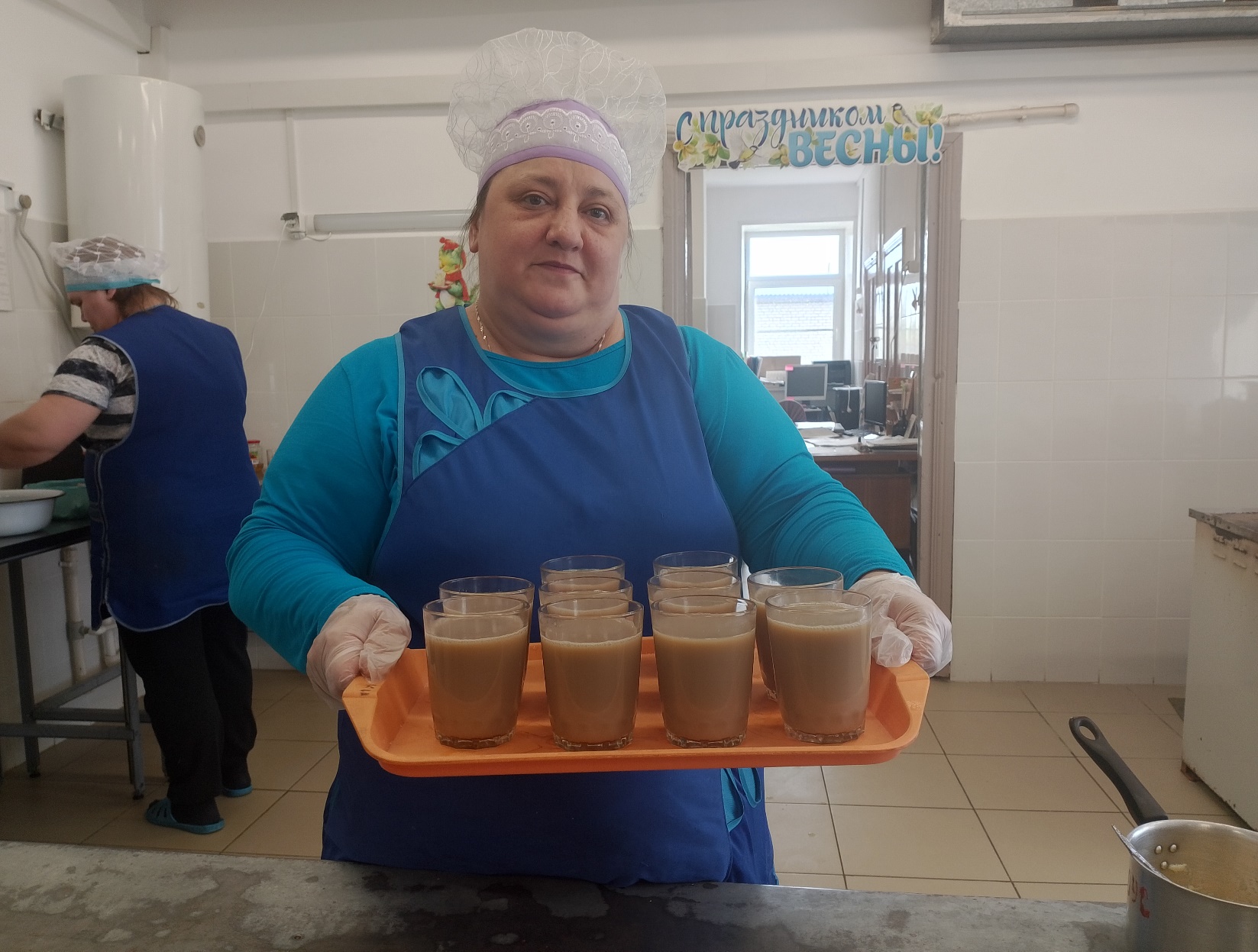 Приятного аппетита.
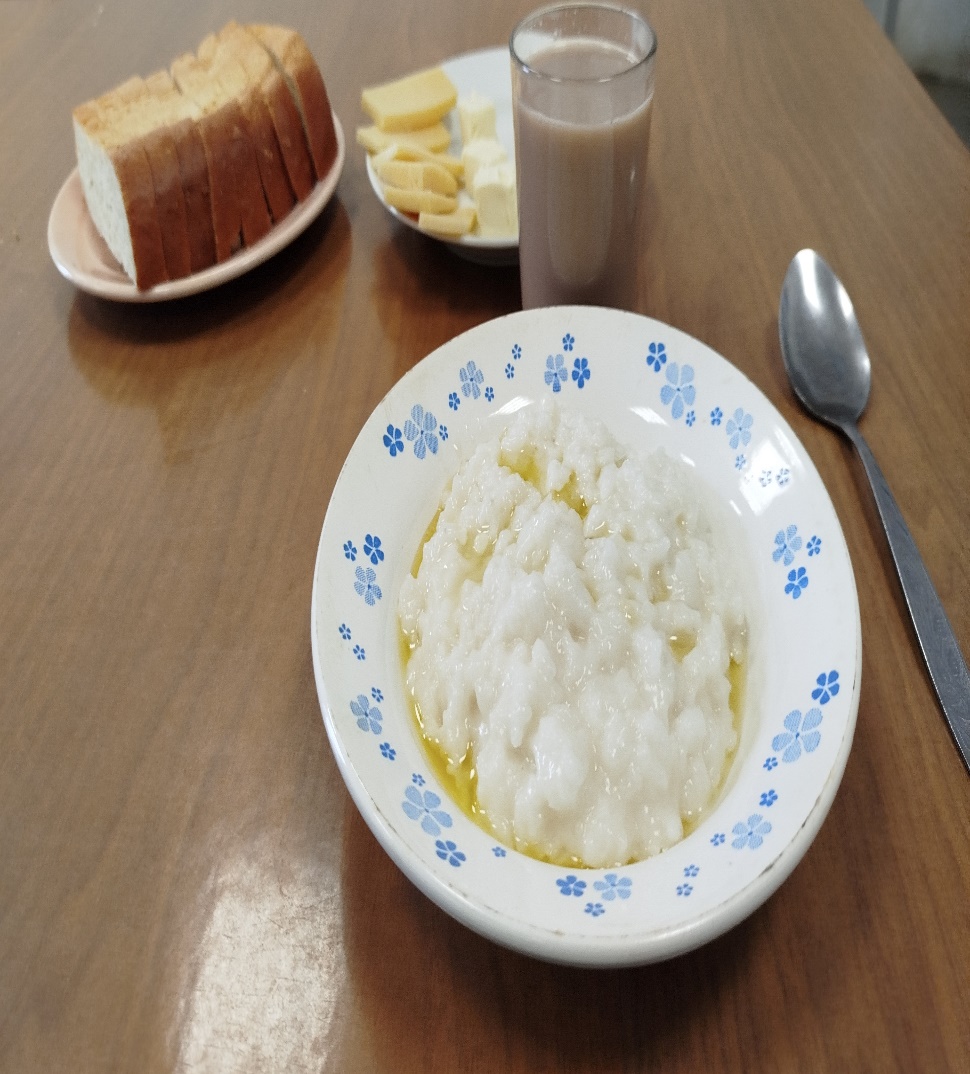 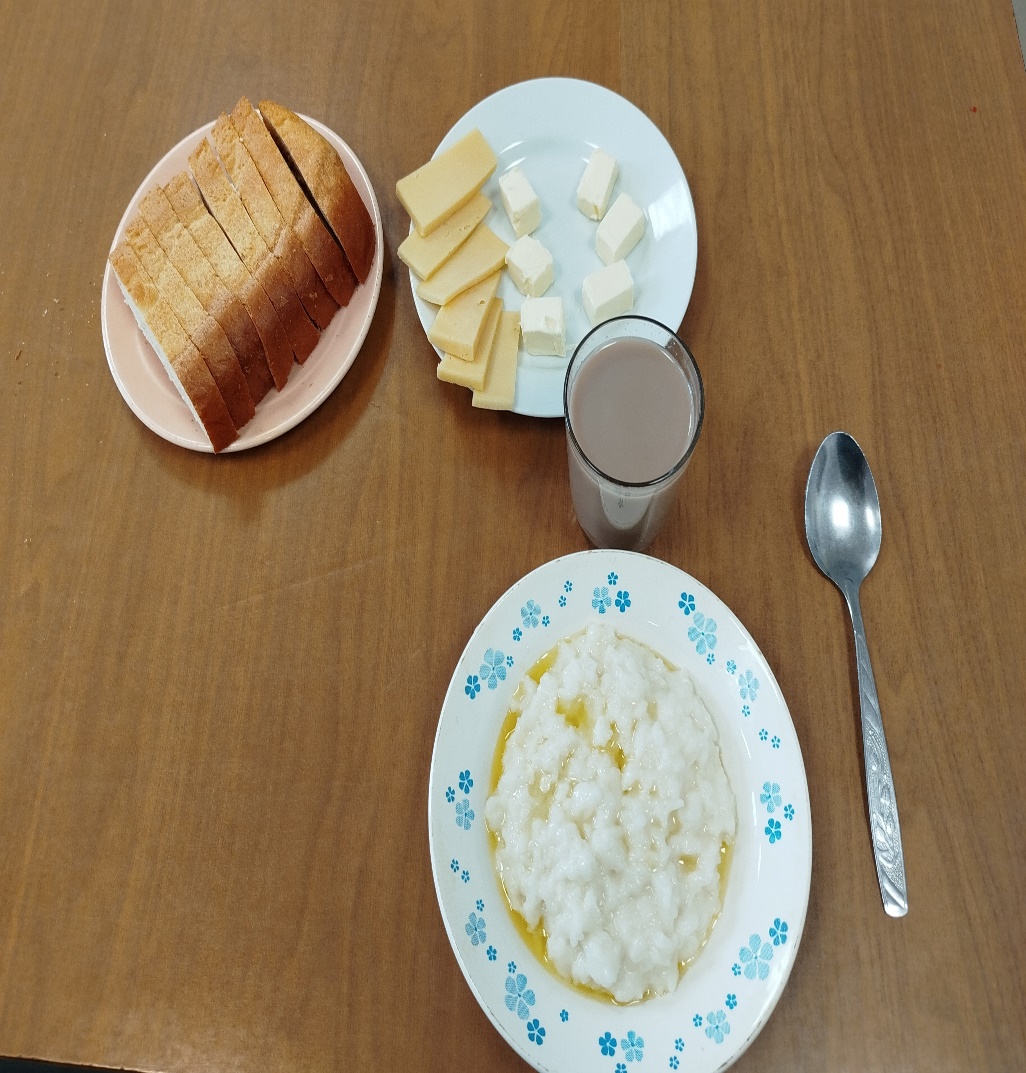